Школа социального успеха
Классный руководитель – это не работа, это образ жизни.
Основной структурный элемент в школе класс. 
Классный руководитель - ближайший и непосредственный воспитатель и наставник учащихся.  Он организует и направляет воспитательный процесс в классе, объединяет воспитательные усилия учителя, родителей и общества.
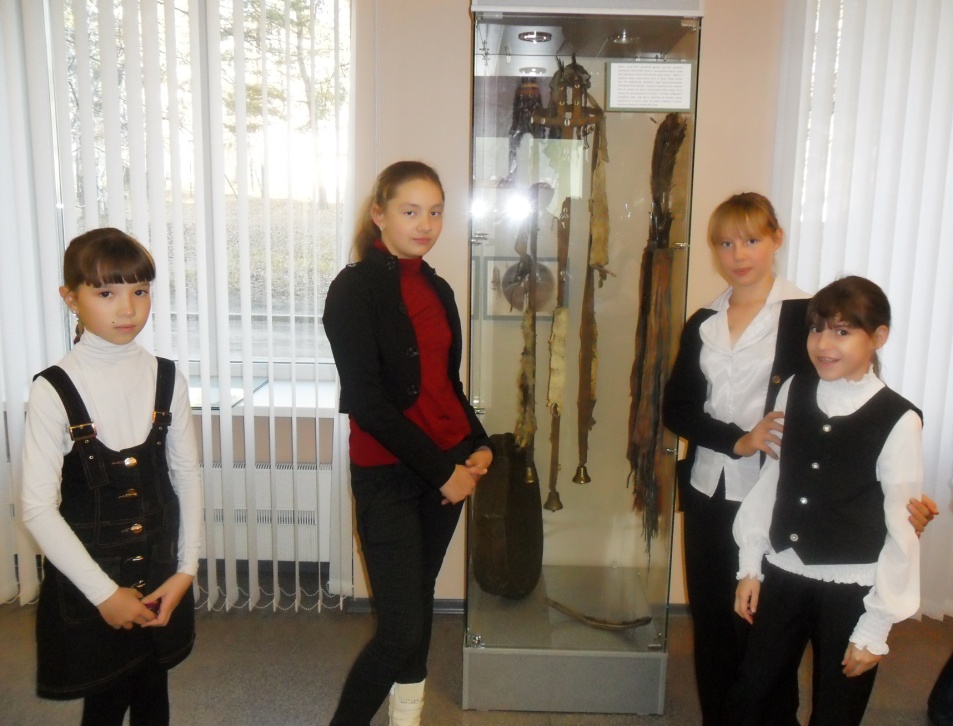 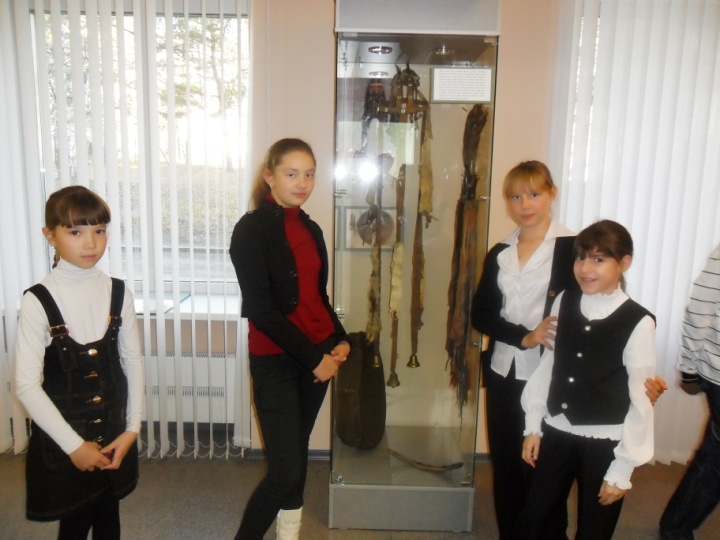 Условия решения задач.
1. Общение  с обучающиеся  более конгруэнтно*.
2. Положительное отношение к  ученику.
3. Проявление  эмпатии*  к ученику.



*    Конгруэнтно это состояние целостности и полной искренности, когда все части личности работают вместе, преследуя единую цель.
   * Эмпатия- это глубокое и безошибочное восприятие внутреннего мира другого человека, его скрытых эмоций и смысловых оттенков, эмоциональное созвучие с его переживаниями, использование всей глубины понимания этого человека не в своих, а в его интересах.
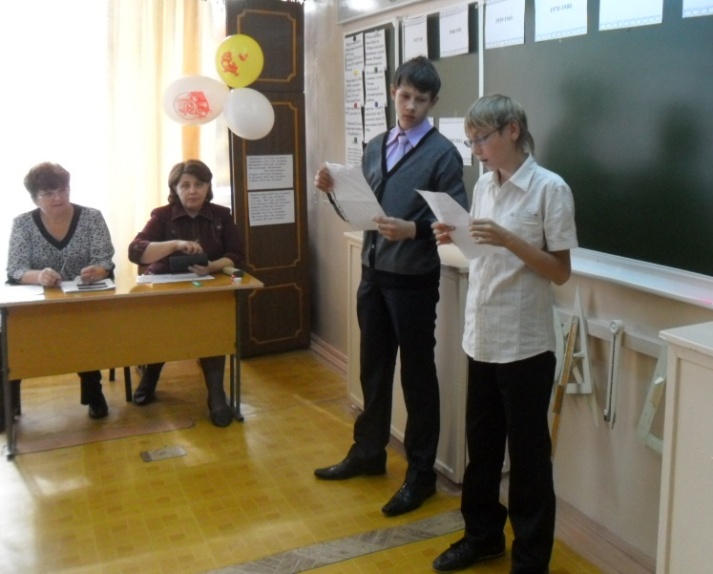 Основные направления работы.
1. Изучение учащихся и коллектива класса.
2. Постановку  воспитательных задач ("перспектив")  для класса.
3. Отбора путей  реализации воспитательных задач.
4. Воплощение задуманного в реальность.
5. Анализ достижений в работе.
Педагогические задачи классного руководителя.
Основная задача создание первичного коллектива. Первичный коллектив это большая воспитательная сила, способная удовлетворять духовные потребности подростков и старшеклассников в общении, самоутверждении, самовыражении
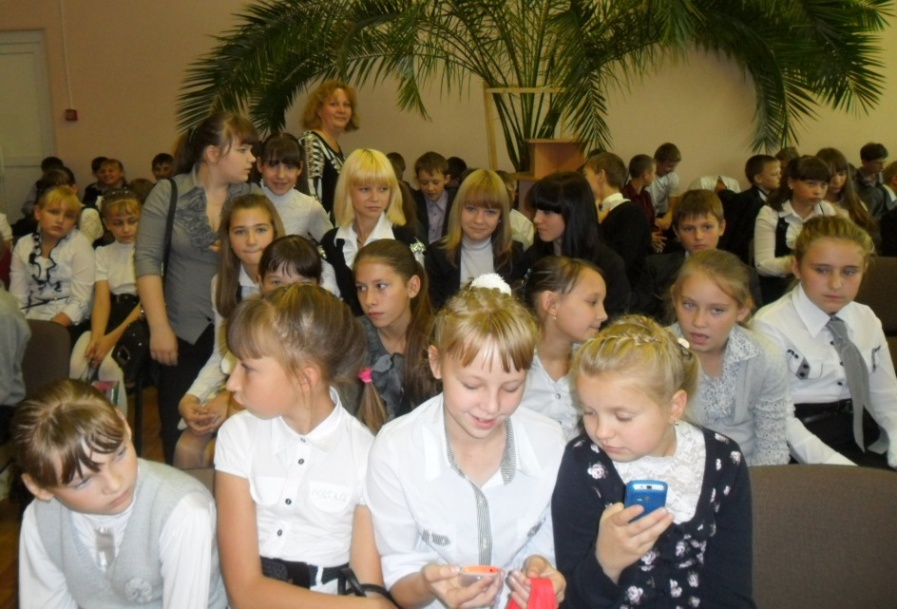 Органы самоуправления.
Экологический сектор
Временный совет дела
Сектор правопорядка
Культурный сектор
Учебный сектор
Спортивный сектор
Совет класса
Информационный сектор
Циклограмма работы.
Ежедневно:
 Работа с опаздывающими и выяснение причин отсутствия учащихся.
Организация питания учащихся.
Индивидуальная работа с учащимися.
 
Еженедельно:
Проверка дневников учащихся.
Проведение мероприятий в классе (по плану).
Работа с родителями (по ситуации).
Работа с учителями-предметниками (по ситуации)..
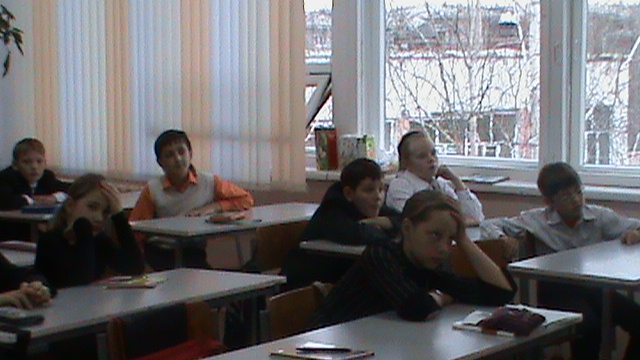 Трудовое и нравственное воспитание учащихся.
Работа с учителями – предметниками.
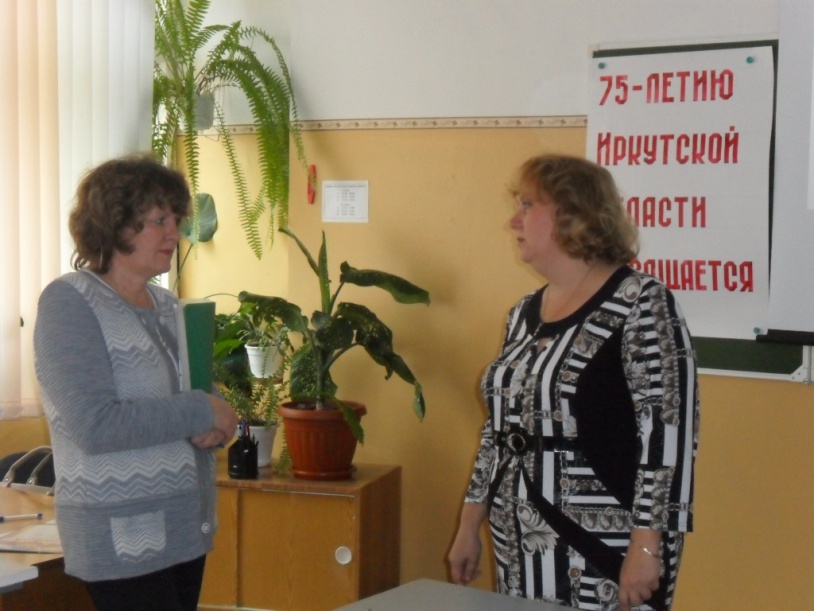 Классный руководитель изучает стиль, основные методы и приемы работы своих коллег с учащимися, выявляет успехи, проблемы, достижения, эффективные способы работы учителей со школьниками и родителями, организует обмен опытом педагогической работы, поддерживает, стимулирует стремление учителей оказать педагогическую поддержку ребенку, установить сотруднические отношения с родителями.
Заповеди воспитания.
Главная цель воспитания – счастливый человек.
Люби не себя в ребенке, а ребенка в себе.
 Воспитание без уважения – подавление.
Мерой воспитанности является интеллигентность – антипод хамству, невежеству, жлобству.
 Говори, что знаешь, делай, что умеешь; при этом помни, что знать и уметь больше никогда не вредно.
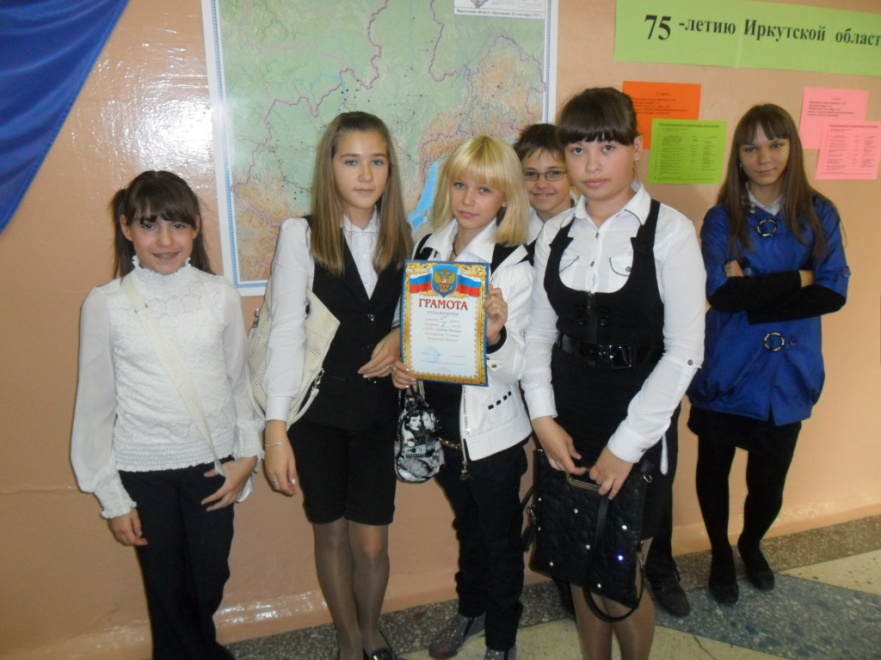 Классный руководитель – 
 это не работа, это образ жизни.
Успехов 
Вам
 в работе.